Prevenção do tromboembolismo venoso em pacientes cirúrgicos, hospitalizados e viajantes de longa distância na América Latina
Kit de slides educativos 
Sociedade Americana de Hematologia - ASH | 2022
Autores: Mario Luis Tejerina Valle, MD,  Caja Petrolera de Salud - Bolívia
Juan Carlos Serrano Casas, MD, Universidade Central da Venezuela - Unidade Especializada em Hematologia
Diretrizes 2022 para prevenção do tromboembolismo venoso em pacientes cirúrgicos, hospitalizados e viajantes de longa distância na América Latina
Ignacio Neumann, Ariel Izcovich, Ricardo Aguilar, Guillermo León Basantes, Patricia Casais, Cecilia Colorio, Cecilia Guillermo, Pedro Garcia Lazaro, Jaime Pereira, Luis Meillon, Suely Meireles Rezende, Juan Carlos Serrano, Mario Luis Tejerina Valle, Felipe Vera, Lorena Karzulovic, Gabriel Rada, Holger Schunemann.
Neumann I, Izcovich A, Aguilar R, et al. ASH, ABHH, ACHO, Grupo CAHT, Grupo CLAHT, SAH, SBHH, SHU, SOCHIHEM, SOMETH, Sociedade Panamenha de Hematologia, SPH, and SVH 2022 guidelines for prevention of venous thromboembolism in surgical and medical patients and long-distance travelers in Latin America. Blood Adv. doi: 10.1182/bloodadvances.2021006482.
Latin American ADOLOPMENT project
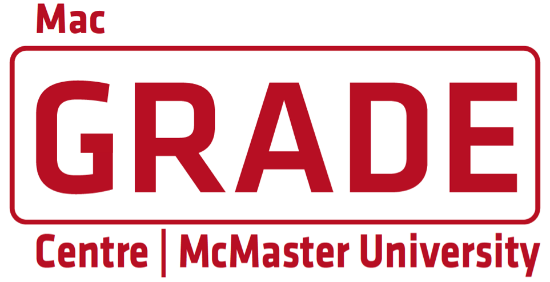 O projeto latino-americano ADOLOPMENT é um esforço piloto de colaboração das seguintes instituições:
Sociedade Argentina de Hematologia (SAH) Cecilia Colorio, MD 
Sociedade Boliviana de Hematologia e Hemoterapia (SBHH) Mario Luis Tejerina Valle, MD 
Associação Brasileira de Hematologia, Hemoterapia e Terapia Celular (ABHH) Suely Meireles Rezende, MD PhD
Sociedade Chilena de Hematologia Jaime Pereira, MD 
Sociedade Peruana de Hematologia (SPH) Pedro García Lázaro, MD 
Sociedade de Hematologia do Uruguai (SHU) Cecilia Guillermo, MD
Sociedade Venezuelana de Hematologia (SVH) Juan Carlos Serrano, MD 
Grupo Cooperativo Latino-Americano de Hemostasia e Trombose (CLAHT) Patricia Casais, MD 
Associação Mexicana de Hematologia Luis Meillon MD
Associação Colombiana de Hematologia e Oncologia Guillermo Basantes MD
American Society of Hematology
MacGRADE Center
O GRADE-ADOLOPMENT é um método explícito e sistemático para adotar, adaptar ou desenvolver recomendações baseadas em evidências a partir de recomendações existentes desenvolvidas utilizando a abordagem GRADE.
GRADE Evidence to Decision frameworks for adoption, adaptation, and de novo development of trustworthy recommendations: GRADE-ADOLOPMENT¨ (J Clin Epidemiol. 2017 Jan; 81:101-110).
Diretrizes de prática clínica ASH sobre TEV
Prevenção do TEV em pacientes cirúrgicos hospitalizados
Prevenção do TEV em pacientes médicos hospitalizados
Tratamento do TEV agudo (TVP e EP)
Manejo ideal da terapia de anticoagulação
Prevenção e tratamento do TEV em pacientes com câncer
Trombocitopenia induzida por heparina (TIH)
Trombofilia
TEV pediátrico
TEV no contexto da gravidez
Diagnóstico do TEV
Como foram desenvolvidas as diretrizes da ASH?
FORMAÇÃO DO PAINEL
Cada painel foi formado seguindo critérios-chave:
Experiência (incluindo disciplinas que transcendem a hematologia e pacientes)
Atenção à minimização e gestão de COI
SÍNTESE DE EVIDÊNCIAS
Análise da evidência de cada pergunta PICO x revisão sistemática de efeitos:  
Efeitos desejáveis e indesejáveis
Uso de recursos
Viabilidade
Aceitabilidade
Acessibilidade
Valores e preferências do paciente
PERGUNTAS CLÍNICAS
10 a 20 perguntas clinicamente relevantes geradas em formato PICO (população, intervenção, comparação e outcome/resultado)
REDAÇÃO DE RECOMENDAÇÕES 
Recomendações feitas por membros do painel, baseadas em evidência de todos os fatores
EXEMPLO DE PERGUNTA PICO
Em pacientes submetidos a procedimentos neurocirúrgicos de grande porte, devemos usar 
tromboprofilaxia?
Perguntas PICO:  Pacientes/População, Intervenção/Indicadores, Comparar/controlar, Outcome (Resultados)
Como os pacientes e médicos devem usar essas diretrizes?
Objetivos Gerais
Estabelecer modelos de tromboprofilaxia em pacientes cirúrgicos em termos de indicação, tipo de profilaxia, fase de início e tempo de profilaxia.

Avaliação do uso da profilaxia antitrombótica em pacientes médicos com indicação, tipo de agente farmacológico, papel da profilaxia mecânica, duração da profilaxia

Orientação de tromboprofilaxia em viajantes de curta e longa distância
Quais são os aspectos relevantes neste capítulo?
EM CIRURGIA
O TEV pós-cirúrgico pode ocorrer frequentemente na alta e pode causar até 50.000 mortes por ano nos Estados Unidos
A cirurgia causa 25% dos TEVs na comunidade, mesmo com as atuais estratégias de profilaxia, com risco variável dependendo do procedimento (por exemplo: ortopedia, neurocirurgia, CCV)
Em Cirurgia 
Principais modalidades de prevenção de TEV pós-operatório
Profilaxia farmacológica
Anticoagulantes (HBPM, HNF, DOACs, antagonistas da vitamina K)
Agentes antiplaquetários (AAS)
Profilaxia mecânica
Meias de compressão graduadas
Dispositivos de compressão pneumática intermitente
Filtros IVC
Que resultado clínico foi mais relevante para o painel na tomada de decisão?
Mortalidade
TEV sintomático, EP, TVP proximalTVP distal severa 
Maior sangramento
Reintervenção
Menor ênfase em eventos de TVP assintomáticos (detectados em estudos de triagem)
Se os eventos sintomáticos não podem ser distinguidos dos eventos assintomáticos, uma modelagem clínica deve ser realizada para avaliar casos de TEV que possam requerer tratamento.
[Speaker Notes: As principais definições de sangramento importante variaram entre os estudos clínicos.  Para os fins desta análise, foram aplicados eventos de resultados que se enquadravam na definição de sangramento importante para estudos individuais.  A exceção foi que a necessidade de uma transfusão de sangue em si não foi considerada sangramento importante a menos que outros critérios para sangramento importante fossem atendidos. A definição de reoperação não era específica para reoperação causada por ou relacionada a sangramento importante.]
Caso 1:  Abdome Agudo Cirúrgico
Paciente do sexo masculino, 65 anos de idade, perda de peso de 10 kg, com dor na fossa ilíaca esquerda na última semana, distensão abdominal, constipação, vômitos. Tomografia abdominal mostra lesão no cólon descendente. Colonoscopia com biopsia identifica adenocarcinoma de cólon

Antecedentes:  Obesidade, hipertensão com doença renal leve
Medicação: Losartana 50 mg ao dia, AAS 100 mg ao dia
Achados:  Obstrução intestinal, adenocarcinoma do cólon
Escore de Caprini: risco muito alto
Cirurgia proposta: 
Hemicolectomia do cólon sigmóide, tempo de cirurgia superior a 45 min
Considerando sua condição clínica de alto risco de trombose em cirurgia de paciente oncológico, qual seria sua recomendação?
a) Não indicaria a tromboprofilaxia
b) Indicaria só a tromboprofilaxia mecânica 
c) Indicaria a tromboprofilaxia farmacológica 
d) Indicaria só a tromboprofilaxia durante a hospitalização
RECOMENDAÇÕES
A profilaxia farmacológica deve ser usada ou a profilaxia farmacológica não deve ser usada em pacientes submetidos à cirurgia geral?
Em pacientes submetidos à cirurgia geral, o painel latino-americano sugere fazer a tromboprofilaxia ao invés de não fazer. (Recomendação condicional baseada na baixa certeza das evidências sobre os efeitos ⨁⨁◯◯).
Evidências de baixa qualidade, portanto, o benefício/prejuízo é incerto. O painel também considerou que:
Nos casos submetidos a grandes cirurgias com risco médio de sangramento, a profilaxia farmacológica ou mecânica são alternativas razoáveis. Entretanto, é provável que a profilaxia farmacológica seja mais fácil de ser implementada.
Os modelos clínicos (por exemplo, Caprini) são muito úteis, mas a individualização cuidadosa de cada caso deve prevalecer.
Qualidade da Evidência (GRADE): Baixa      Moderada      Forte
[Speaker Notes: O painel considerou que as consequências desejáveis do tratamento domiciliar provavelmente compensam o tratamento hospitalar. Os pacientes mais informados provavelmente prefeririam tratamento domiciliar. No entanto, alguns pacientes podem se sentir mais seguros se internados no hospital. Além disso, os pacientes para os quais o acompanhamento pode ser difícil ou não contam com instalações adequadas, provavelmente sintam que têm melhores condições de serem tratados no hospital. Além disso, o tratamento domiciliar pode não ser viável em alguns contextos devido a limitações do sistema de saúde ou restrições da apólice de seguro.
Considerações sobre implementação
Embora o tratamento domiciliar seja provavelmente apropriado para a maioria dos pacientes, alguns pacientes podem optar pelo tratamento hospitalar. 
Uma abordagem compartilhada para a tomada de decisões
O envolvimento em uma discussão com o paciente sobre os benefícios, danos e custos potenciais das alternativas pode ser uma maneira de implementar esta recomendação na prática.]
Caso 1:  Abdome Agudo Cirúrgico (continuação)
O paciente foi submetido com sucesso à cirurgia, com sangramento de 200 cc. Ele está nas primeiras horas de pós-operatório. Foi planejado iniciar trombrofilaxia com enoxaparina. O grupo clínico pergunta quando será iniciada e por quanto tempo será administrada.
RECOMENDAÇÕES
A profilaxia precoce ou tardia deve ser administrada em pacientes nos quais a tromboprofilaxia farmacológica é preferida?
Em pacientes nos quais a tromboprofilaxia farmacológica é preferida, o painel latino-americano sugere a profilaxia tardia (12 horas após a cirurgia) em vez da administração precoce (antes da cirurgia).
(Recomendação condicional baseada na certeza muito baixa das evidências sobreos efeitos⨁◯◯).
Evidências de baixa qualidade, portanto, o benefício/prejuízo é incerto. O painel também considerou que:
O horário de início deve ser avaliado individualmente com a equipe cirúrgica, considerando os riscos de tromboembolismo venoso e os riscos de sangramento. 
Os pacientes que necessitam de hospitalização por um período antes da cirurgia podem se beneficiar da profilaxia.
Qualidade da Evidência (GRADE): Baixa      Moderada      Forte
[Speaker Notes: O painel considerou que as consequências desejáveis do tratamento domiciliar provavelmente compensam o tratamento hospitalar. Os pacientes mais informados provavelmente prefeririam tratamento domiciliar. No entanto, alguns pacientes podem se sentir mais seguros se internados no hospital. Além disso, os pacientes para os quais o acompanhamento pode ser difícil ou não contam com instalações adequadas, provavelmente sintam que têm melhores condições de serem tratados no hospital. Além disso, o tratamento domiciliar pode não ser viável em alguns contextos devido a limitações do sistema de saúde ou restrições da apólice de seguro.
Considerações sobre implementação
Embora o tratamento domiciliar seja provavelmente apropriado para a maioria dos pacientes, alguns pacientes podem optar pelo tratamento hospitalar. 
Uma abordagem compartilhada para a tomada de decisões
O envolvimento em uma discussão com o paciente sobre os benefícios, danos e custos potenciais das alternativas pode ser uma maneira de implementar esta recomendação na prática.]
Justificativa
Esta recomendação mudou de direção. 
O painel original da diretriz fez uma recomendação em favor de qualquer uma das alternativas: Administração precoce ou profilaxia tardia. 
O painel latino-americano considerou que para a maioria dos pacientes submetidos à cirurgia geral, o risco de TEV antes do procedimento era muito pequeno.
O uso de profilaxia precoce pode aumentar ligeiramente o risco de sangramento durante a cirurgia, acrescenta custos e pode ser impraticável para as equipes cirúrgicas.
Deve ser usada uma profilaxia antitrombótica estendida ou padrão em pacientes nos quais é preferido o uso da profilaxia farmacológica?
Recomendação 
Em pacientes nos quais é preferido o uso da profilaxia farmacológica, o painel latino-americano
sugere uma profilaxia curta (de 7 a 10 dias) em vez de uma estendida (30 dias) em
pacientes cirúrgicos nos quais é preferida a tromboprofilaxia. 
(Recomendação condicional baseada na certeza muito baixa das evidências sobre os efeitos⨁◯◯).
Comentários: 
Em pacientes com risco médio de tromboembolismo, uma profilaxia curta será mais do que suficiente. Entretanto, pacientes com câncer ou submetidos a cirurgia ortopédica podem se beneficiar de uma tromboprofilaxia estendida (4 semanas).
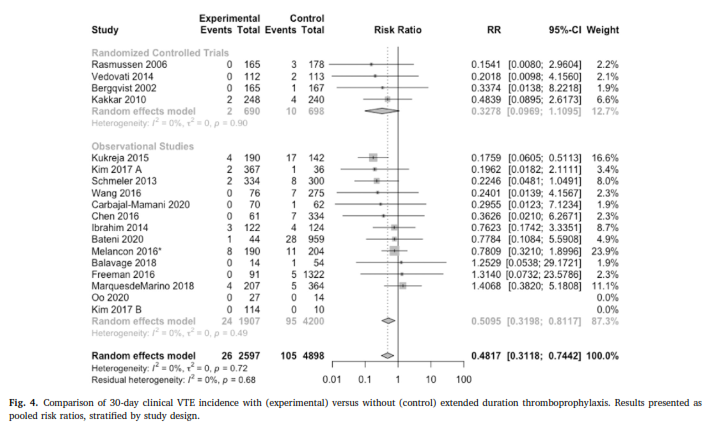 A tromboprofilaxia estendida com HBPM após uma cirurgia de câncer abdominopélvica de grande porte foi associada a uma incidência reduzida de TEV clínico sem aumento de sangramento clinicamente relevante.
Extended thromboprophylaxis following major abdominal/pelvic cancer-related surgery: A systematic review and meta-analysis of the literature, Knoll W, Fergusson N, Ivankovic V et al  Thrombosis Research 204 (2021) 114–122
Caso 1 (continuação)
O paciente após uma semana de tromboprofilaxia desenvolve hemorragia digestiva alta e a enoxaparina é descontinuada; qual a conduta que você adotaria? 
Interromperia toda a tromboprofilaxia.
Esperaria 5 dias e reiniciaria a tromboprofilaxia farmacológica
Usaria só meias elásticas 
Usaria apenas compressão pneumática intermitente 
Usaria tanto meias elásticas quanto compressão pneumática intermitente, dependendo da disponibilidade.
A profilaxia de compressão pneumática ou as meias de compressão graduadas deve ser usada em pacientes onde a tromboprofilaxia mecânica é preferida?
Em pacientes nos quais a tromboprofilaxia mecânica é preferida, o painel latino-americano sugere dispositivos de compressão mecânica em vez de meias de compressão graduadas (recomendação condicional baseada na baixa certeza de evidências sobre os efeitos ⨁⨁◯◯).
Comentários
Os dispositivos de compressão pneumática não estão disponíveis em todos os centros de saúde da América Latina. 
A diferença entre os dispositivos mecânicos e as meias de compressão provavelmente é pequena; portanto, as meias de compressão são uma alternativa razoável para os pacientes nos quais a profilaxia mecânica é preferida e há uma disponibilidade limitada de dispositivos.
Esta recomendação não mudou sua direção nem sua força.
Qualidade da Evidência (GRADE): Baixa        Moderada        Forte
Outras recomendações específicas
[Speaker Notes: Links das estructuras de Evidência para tomada de decisão

Recomendação 14 (reparo da fratura de quadril)
https://guidelines.gradepro.org/profile/A10CDC06-B411-D572-959A-A8405E1373A1

Recomendação 15 (HBPM vs. HNF)
https://guidelines.gradepro.org/profile/80C377E5-E3C0-36CD-B646-C2532AB4D4B9

Recomendação 16 (cirurgia geral de grande porte)
https://guidelines.gradepro.org/profile/3B5A5678-B1D9-4D60-8E1F-F3AD700132F8

Recomendação 17 (HBPM vs. HNF)
(https://guidelines.gradepro.org/profile/EF7ADEA0-49F1-7E89-A0DB-DE7A9E854A2B

Recomendação 18 (colecistectomia laparoscópica)
https://guidelines.gradepro.org/profile/E753AE97-D04A-D35F-ABE1-F9CAB9461DD1

Recomendação 25 (cirurgia cardíaca e vascular)
https://guidelines.gradepro.org/profile/D5319730-F947-FFB7-B1F7-D4E9E4697079]
Tromboprofilaxia em pacientes clínicos hospitalizados
Metade dos eventos de TEP ocorre em pacientes cirúrgicos (24%) ou pacientes críticos (22%)
Fatores de risco de TEP no hospital incluem câncer, grupo etário avançado, TEP anterior, cateter central, imobilidade
40% dos pacientes têm 3 ou mais fatores de risco para TEP
Há um risco aumentado de trombose em pacientes clínicos que persiste 45 a 60 dias após a alta hospitalar
Quais pacientes correm risco de TEP no hospital?
Os Risk Assessment Models (RAMs) podem identificar os pacientes de alto risco
Exemplos: Padua, IMPROVE-VTE Scores
Estes RAMs não são amplamente validados para a tomada de decisão orientada para a profilaxia.
Spyropoulos Chest 2011
Leizorovicz Circulation 2004
[Speaker Notes: NOTAS:
Durante a última década, vários modelos quantitativos de avaliação de risco de TEV (RAMs) foram desenvolvidos para pacientes internados 
Os dois modelos mais amplamente estudados são o escore de Padua derivado empiricamente e o escore IMPROVE derivado do banco de dados. 
Ambos foram validados externamente e demonstraram uma discriminação justa na identificação de pacientes médicos internados que estão ou não em risco aumentado de TEV
Entretanto, eles não foram amplamente validados para orientar decisões sobre quem deve receber tromboprofilaxia no hospital]
Caso clínico 2:  Paciente Médico Hospitalizado
72 anos masculino
Histórico médico: DPOC, hipertensão, diabetes tipo 2, obesidade (índice [IMC] de 41 kg/m2), TEP causado há 15 anos (cirurgia ortopédica menor)
Medicações:  metformina, amlodipina, losartana, broncodilatador 
Admitido: Serviço médico com diagnóstico de pneumonia
Tratamento: antibióticos, oxigenoterapia.
Foi internado no hospital devido ao estado geral grave, com fraqueza, dispneia e imobilidade. Índice CURB maior de 3 pts
Qual dos seguintes aspectos você sugeriria como tromboprofilaxia durante a internação hospitalar?

Heparina de Baixo Peso Molecular (HBPM) ou HNF
Anticoagulantes orais diretos ( Rivaroxaban ou Apixaban)
Meias de compressão graduadas
Sem profilaxia porque tem baixo risco de trombose.
Fatores de risco para TEP em nosso paciente
Recomendação
Heparina não fracionada ou heparina de baixo peso molecular deve ser usada em pacientes hospitalizados com doenças agudas ou críticas que exijam profilaxia farmacológica?
O painel latino-americano sugere o uso de heparina não fracionada ou de heparina de baixo peso molecular (recomendação condicional baseada em baixa certeza nas evidências sobre os efeitos ⨁⨁◯◯).
Comentários
A diferença entre a heparina não fracionada e a heparina de baixo peso molecular em eventos de trombose venosa e de sangramento é muito pequena. 
A heparina não fracionada pode ser uma alternativa razoável em locais onde o preço da heparina de baixo peso molecular é uma barreira. 
Em situações em que o acesso à HBPM não é um problema, esta opção é uma alternativa mais conveniente para pacientes, médicos e prestadores de serviços.
Esta recomendação mudou de direção. O painel original fez uma recomendação condicional a favor da HBPM, mas o painel latino-americano fez uma recomendação condicional a favor de qualquer um das duas.
Qualidade da Evidência (GRADE): Baixa        Moderada        Forte
[Speaker Notes: Recomendações 1, 2 e 3

NOTAS:

Os agentes parenterais (HBPM, HNF, Fondaparinux) reduzem o risco de EP (RR 0,59) e TVP sintomática (RR 0,28) em comparação com a ausência de profilaxia
A HBPM e o Fondaparinux são recomendados sobre a HNF devido à dosagem única diária, menor risco de trombocitopenia induzida pela heparina (TIH), e podem ser mais eficazes para a prevenção de TEV (estimativas imprecisas)

Link da estrutura de evidência para tomada de decisão: https://dbep.gradepro.org/profile/54B577E9-7F80-3A78-B3EA-3850E9A1D432]
Durante a revisão dos Especialistas e dos residentes no andar de medicina interna, discute-se a possibilidade de eventualmente mudar para o uso de agentes anticoagulantes diretos nessa paciente.
Você concorda?
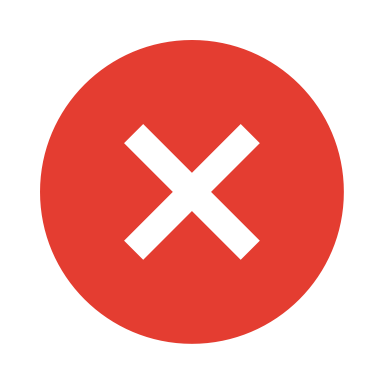 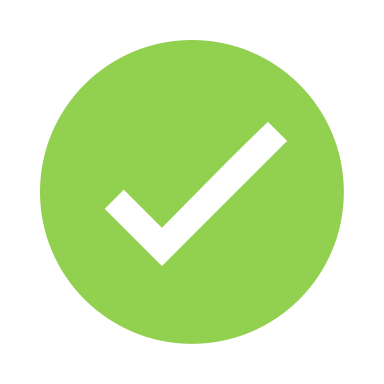 NÃO
SIM
Recomendação
Deve ser usada a heparina de baixo peso molecular sobre agentes anticoagulantes orais diretos em pacientes com doenças agudas que requerem tromboprofilaxia farmacológica?
O painel latino-americano sugere o uso da heparina de baixo peso molecular sobre os agentes anticoagulantes orais diretos na tromboprofilaxia médica  (recomendação condicional baseada na certeza moderada nas evidências sobre os efeitos ⨁⨁⨁◯).
Evidências de 3 estudos mostraram que uma profilaxia curta de HBPM versus una profilaxia curta e longa de DOAC aumentou o sangramento sem impacto significativo na redução do TEV. 
O painel original deu uma forte recomendação contra a DOAC. (↑ absoluto de sangramento é pequeno: entre 0,2 e 1,2% . 
Painel latino-americano considerou que alguns pacientes podem alterar o pequeno aumento no sangramento por conveniência do agente oral.
Uma recomendação condicional foi emitida
Qualquer DOAC em comparação com HBPM profilática:
*Essas estimativas se aplicam a um baixo risco de sangramento basal
°°Esta recomendação mudou sua força vs original
Qualidade da Evidência (GRADE): Baixa        Moderada        Forte
[Speaker Notes: Recomendação 11

Os DOACs estão associados a uma taxa de sangramento maior do que a HBPM profilática.

Para pacientes com alto risco de sangramento, a diferença de risco seria de 8 sangramentos a mais por 1.000 (2 a 22 a mais)

NOTAS:

O painel de diretrizes determinou que há uma certeza moderada da evidência de danos líquidos à saúde dado o aumento do risco de sangramento pelo uso de um DOAC em comparação com a HBPM em pacientes internados com doenças agudas, tanto para uso hospitalar quanto para uso prolongado 
Embora o painel tenha considerado que a extensão da profilaxia com um DOAC era provavelmente aceitável e viável, ela poderia aumentar a iniquidade devido ao acesso e ao custo de extensão fora do uso hospitalar. 

Link da estrutura de evidência para a tomada de decisão: https://guidelines.gradepro.org/profile/684ECAB2-2D90-B610-94A8-00BED6FC63FE]
O paciente teve sangramento gastrointestinal recente. Você decide descontinuar a tromboprofilaxia para garantir a hemostasia.  
Qual das seguintes opções de tromboprofilaxia você sugeriria nesse momento?

Meias de compressão elástica
Dispositivos de compressão pneumática
 Exercícios de panturrilha (fisioterapia)
Não requer profilaxia mecânica
Tanto meias elásticas quanto dispositivos de compressão pneumática são válidos
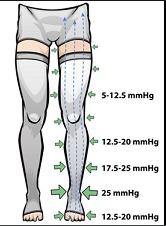 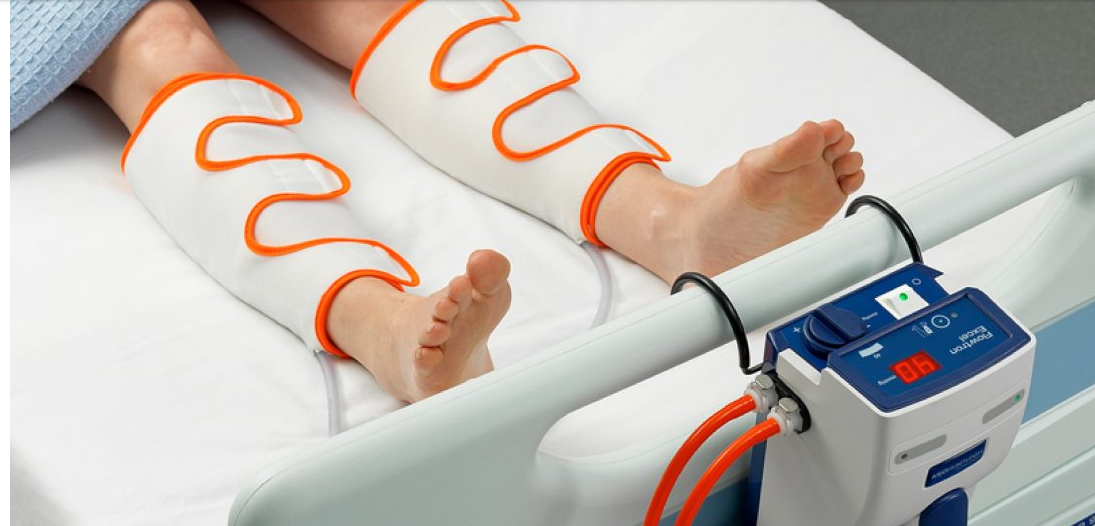 Vs
Recomendação 14
Em pacientes com doenças agudas e críticas que não podem receber profilaxia farmacológica, o painel latino-americano sugere o uso de profilaxia mecânica em vez de nenhuma profilaxia (recomendação condicional baseada em evidências de certeza moderada sobre os efeitos ⨁⨁⨁◯).
Recomendação 15
Em pacientes hospitalizados com doenças agudas e graves que necessitam de profilaxia mecânica, o painel latino-americano sugere uma dessas duas opções: dispositivos de compressão pneumática ou meias de compressão graduadas (recomendação condicional baseada em evidências de muito baixa certeza  sobre os efeitos ⨁◯◯◯).
[Speaker Notes: Recomendação 10

Há poucos dados abordando qual método mecânico é mais eficaz (1 RCT).

NOTAS:

Escassez de provas sobre qual método mecânico é mais eficaz para prevenir o TEV
Qualquer uma das opções pode ser usada para aqueles com contra-indicações à profilaxia farmacológica, incluindo aqueles com alto risco de sangramento

Link da estrutura de evidência para tomada de decisão: https://guidelines.gradepro.org/profile/481D40D6-31CD-153A-BB3F-1CF50F1A7B23]
Recomendação 15 (cont)
Comentários
As diferenças absolutas entre as duas modalidades em eventos trombóticos e sangramento são provavelmente pequenas.
A decisão final depende dos custos, disponibilidade e preferência dos médicos-pacientes.
Os dispositivos de pressão intermitente são geralmente ruidosos e podem interromper o sono e as meias exercem uma pressão contínua que pode ser desconfortável. 
 As duas modalidades devem ser usadas de acordo com as instruções do fabricante.
°°Esta recomendação não mudou sua direção nem sua força
Qualidade da Evidência (GRADE): Baixa        Moderada        Forte
A hemorragia gastrointestinal é resolvida e a tromboprofilaxia com HBPM é reiniciada alguns dias depois. Ficou internado por 9 dias e recebeu alta hospitalar com pneumonia em processo de resolução. Sua medicação habitual é prescrita.
    Você recomendaria a profilaxia contra o TEP na alta hospitalar?
Descontinuar a HBPM no dia da alta hospitalar
Manter a HBPM por 3 semanas 
Mudar a HBPM para DOAC e continuar por 3 semanas 
Meias de compressão graduadas por 3 semanas
Qual é a razão para estender a tromboprofilaxia além da alta hospitalar?
A maioria dos eventos hospitalares ocorre fora do hospital, no primeiro mês após a alta.

O risco de TEP em pacientes clínicos é elevado mesmo 45-60 dias após a alta.

A duração da profilaxia dos pacientes internados é coordenada à medida que o tempo médio de permanência hospitalar diminui.
Huang Am J Med 2014
Cohen NEJM 2016
Cohen NEJM 2014
Goldhaber NEJM 2011
Recomendação
Deve ser usada a tromboprofilaxia curta ou estendida em pacientes com doenças agudas ou críticas que requerem profilaxia farmacológica?
Em pacientes com doenças agudas ou críticas, o painel recomenda uma tromboprofilaxia de curta duração em  pacientes hospitalizados em vez de uma tromboprofilaxia estendida (recomendação condicional baseada em evidências de certeza moderada sobre os efeitos).
COMENTÁRIOS
O painel considerou que havia alguma incerteza em relação ao risco basal de TEV. Enquanto que para a maioria dos pacientes o risco inicial de TEV é pequeno.
A profilaxia estendida não resultará em benefício significativo. Há alguns pacientes com maior risco inicial de TEV que mantêm esse risco após a alta hospitalar, especialmente se precisam de reabilitação e não conseguem se locomover. 
Esses pacientes podem se beneficiar de profilaxia estendida.
Esta recomendação mudou sua força. O painel original fez uma forte recomendação em favor da profilaxia curta, enquanto o painel latino-americano fez uma recomendação condicional.
Qualidade da Evidência (GRADE): Baixa        Moderada        Forte
[Speaker Notes: Recomendação 13

NOTAS:

Em uma revisão sistemática de quatro estudos (1 HBPM, 3 DOAC) comparando a profilaxia farmacológica hospitalar apenas com a farmacológica estendida:
A profilaxia prolongada levou a uma redução relativa na EP (RR 0,63) e TVP (RR 0,54), mas os efeitos absolutos foram pequenos (0 a 3 a menos por 1.000)
A profilaxia estendida levou a um aumento do risco de sangramento importante (RR 2.09)
Embora houvesse redução na EP e na TVP, os efeitos absolutos foram muito pequenos.

Link da estrutura de evidência para tomada de decisão: https://guidelines.gradepro.org/profile/B7E7908E-FFD0-19C4-862E-16561BEC51FE]
CONSIDERAÇÕES
Por que a tromboprofilaxia estendida de rotina não é recomendada atualmente?
A tromboprofilaxia estendida pode reduzir a EP e a TVP, mas o impacto absoluto na redução da EP é pequeno.(De 1 a 3 TEP por 1.000 pacientes tratados) número semelhante ao de eventos hemorrágicos causados.

A profilaxia estendida não tem impacto na mortalidade

Possivelmente os três maiores estudos (APEX, MAGELLAN, ADOPT) não selecionaram pacientes com risco suficientemente alto para TEP.
Entretanto, o MARINER trial (Spyropoulos NEJM 2018) também não apresentou redução significativa em TEP apesar do uso do escore de risco modificado IMPROVE TEV para selecionar pacientes clínicos de alto risco que usaram tromboprofilaxia estendida com rivaroxabana
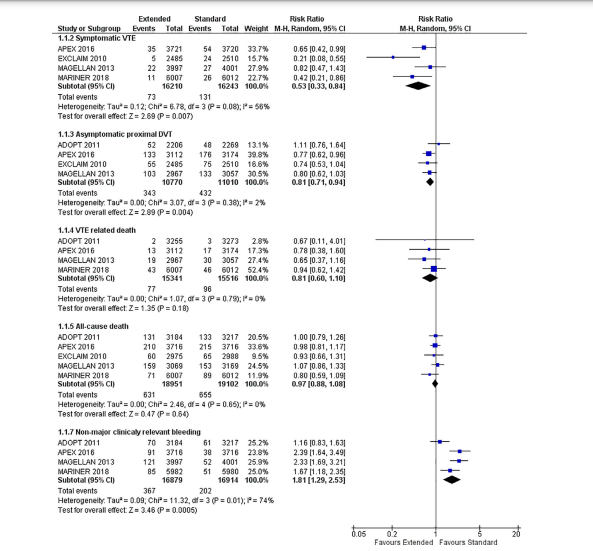 “Entre os pacientes médicos hospitalizados, o prolongamento da tromboprofilaxia venosa foi associado a uma diminuição do risco de eventos de TEV, mas com um aumento do risco de sangramento sem diferenças significativas na morte relacionada ao TEV".
Extended duration of thromboprophylaxis for medically ill patients: a systematic review and meta-analysis of randomised controlled trials
 Zayed Y, Kheiri B, Barbarawi M Internal Medicine Journal 50 (2020) 192–199
Caso Clínico 3 Viajantes de longas distâncias
Mulher de 53 anos com histórico de TVP não provocada há 4 anos, obesa com IMC de 38 kg/m2.  Ela não está medicada com anticoagulantes ou antiplaquetários.
        Ela deve viajar de avião para Madri, será um voo longo (> 4 horas). 

       Qual das seguintes opções você recomendaria como método antitrombótico?

HBPM
Meias de compressão graduadas
Aspirina
Não é necessária profilaxia
A e B estão corretas
Viagens aéreas e TVP
Viagem de longa distância: 4 horas de voo ou mais

As viagens aéreas estão associadas a um risco aumentado de 2,8 vezes maior para desenvolver TEP; que é proporcional à duração do voo
Recomendação
Nas pessoas com risco aumentado de TVP, o painel sugere o uso de meias de compressão graduadas ou profilaxia com HBPM para viagens de longa distância (recomendação condicional baseada em evidências de certeza muito baixa sobre os efeitos).
Nas pessoas com baixo risco de TVP, o painel sugere NÃO usar tromboprofilaxia. (recomendação condicional baseada em evidências com certeza muito baixa sobre os efeitos).
Comentários
HBPM, meias graduadas e AAS têm um pequeno benefício incerto.
Não há evidências sobre o uso de DOACs para a profilaxia de trombos em vôo.
[Speaker Notes: Recomendações 18 e 19

Pacientes com risco aumentado de TEV incluem: cirurgia recente, TEV anterior, mulheres pós-parto, malignidade ativa, ou dois ou mais fatores de risco, incluindo combinações dos mencionados acima com terapia de reposição hormonal, obesidade ou gravidez

Links das estruturas de evidência para tomada de decisão:

Em comparação com a ausência de intervenção:

Meias de compressão graduadas: https://dbep.gradepro.org/profile/C18330E4-93EB-5807-ABAB-5F926CD54CCF
HBPM: https://dbep.gradepro.org/profile/916AAFBA-F72C-2CBE-BD33-8EA86A031824
Aspirina: https://dbep.gradepro.org/profile/7E083128-12E4-1EB2-9567-2E37334ECB8D]
Aplicando esta Diretriz ao paciente: Por que essas recomendações são “condicionais”?
Mulher de 53 anos com TVP anterior não provocada e obesidade

Qual é risco de ter TVP associado aos seus fatores de risco no voo?
Risco anual de referência ≈ 1 em 1.000 (idade) x 2 (obesidade) x 5 (TEV anterior) ≈ 1 em 100 por ano
Risco diário de TEV ≈ 1 em 100 x 1 em 365 dias por ano ≈ 1 em 3.650
Risco de TEV por voo ≈ 1 em 3.650 (risco diário) x 30 dias de risco x 3 (RR com voo) ≈ 3%
COMENTÁRIOS

As meias de compressão graduadas, a HBPM e a aspirina têm um efeito pequeno e incerto na prevenção de TVP e o benefício absoluto é muito pequeno.
Os médicos devem levar em consideração os fatores de risco relacionados ao paciente
Qual é o benefício da tromboprofilaxia da HBPM?
RR 0,10 (IC 95% 0,01-2,11) em comparação com nenhuma intervenção
Risco de TEV aproximado por voo com HBPM = 3% x 0,10 = 0,3% (alta incerteza, IC 95% 0,03% a 6,3%)
Eichinger Arch Int Med 2008
Silverstein Arch Int Med 1998
Caso 3: Continuação
Dado que a paciente tem um histórico de TEP anterior e é obesa, justifica-se a indicação de tromboprofilaxia, seja com meias de compressão graduadas ou HBPM durante seu voo.

Ela recebeu tromboprofilaxia com HBPM pela manhã para seu voo de 7 horas e não desenvolveu TVP.
Resumo Parte 1: Voltando aos nossos objetivos
1.    Estabelecer indicação para tromboprofilaxia em pacientes cirúrgicos. 
Uso de profilaxia em cirurgia geral com risco moderado a alto de TVP, em cirurgia pós-traumática e neurocirurgia de grande porte
 
Entender o uso da profilaxia mecânica e seus tipos em cirurgia
Pacientes com sangramento ativo ou alto risco de sangramento, ambas as opções (meias elásticas e compressão pneumática são opções válidas em nosso meio)

Início e duração da profilaxia em cirurgia. 
Início tardio da profilaxia com maior aceitação na América Latina. Preferir a profilaxia curta em cirurgia geral, reservar a profilaxia estendida em cirurgia oncológica e ortopédica.
Resumo Parte 2: Voltando aos nossos objetivos
Descrever as recomendações para tromboprofilaxia em pacientes hospitalizados com doença clínica ou aguda. 
Risk assessment models (RAMs), HBPM em comparação com DOACs

Descrever recomendações de tromboprofilaxia para pacientes que têm alta hospitalar após doença aguda.
Profilaxia estendida versus profilaxia hospitalar, HBPM em comparação com DOACs

Identificar pacientes que podem se beneficiar da tromboprofilaxia em viagens de longa distâncias
Meias de compressão graduadas ou HBPM para aqueles com fortes fatores de risco para TVP.
Mudanças nas recomendações de origem
O painel latino-americano concordou em 21 recomendações.  Em comparação com a diretriz original, seis recomendações mudaram de direção e quatro mudaram de força.
Quatro recomendações mudaram de direção (recomendações 9, 10, 11 e 13) e duas mudaram de força (12 e 16) porque o painel latino-americano considerou que pequenas diferenças na síntese das evidências não justificavam os recursos necessários para implementar as mudanças.
Houve preocupação com o acesso e o impacto na equidade em saúde em alguns lugares da região.
Duas recomendações mudaram de direção (2 e 6) porque o painel latino-americano considerou as evidências indiretas adicionais sobre os efeitos da profilaxia mecânica (os entrevistados originais limitaram suas recomendações à profilaxia farmacológica)
Duas recomendações (18 e 19) mudaram de força devido a considerações de valor e preferência.
Os painelistas latino-americanos deram mais importância a como os pacientes podem avaliar as alternativas orais.
Agradecimentos
Membros da equipe do Painel Latino-Americano das Diretrizes de TEV da ASH
Membros da equipe da ASH
Centro GRADE da Universidade McMaster
Autores de ASH VTE kit de slides:
Mario Luis Tejerina Valle, MD,  Caja Petrolera de Salud - Bolívia
Juan Carlos Serrano Casas, MD, Universidade Central da Venezuela Unidade Especializada em Hematologia 

Mais informações sobre as Diretrizes ASH para TEV: www.hematology.org/VTE